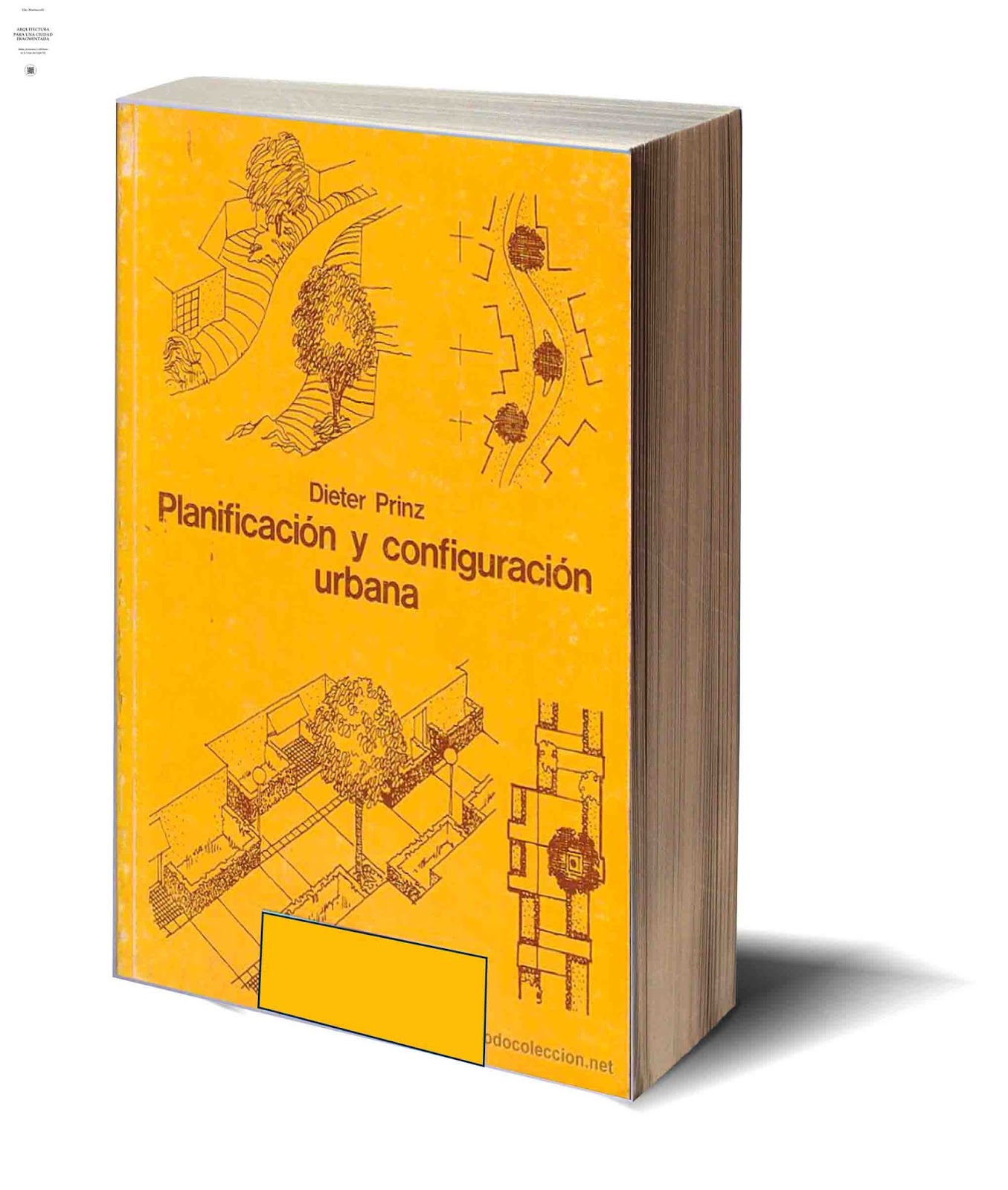 PROBLEMÁTICA DEL TRÁFICO
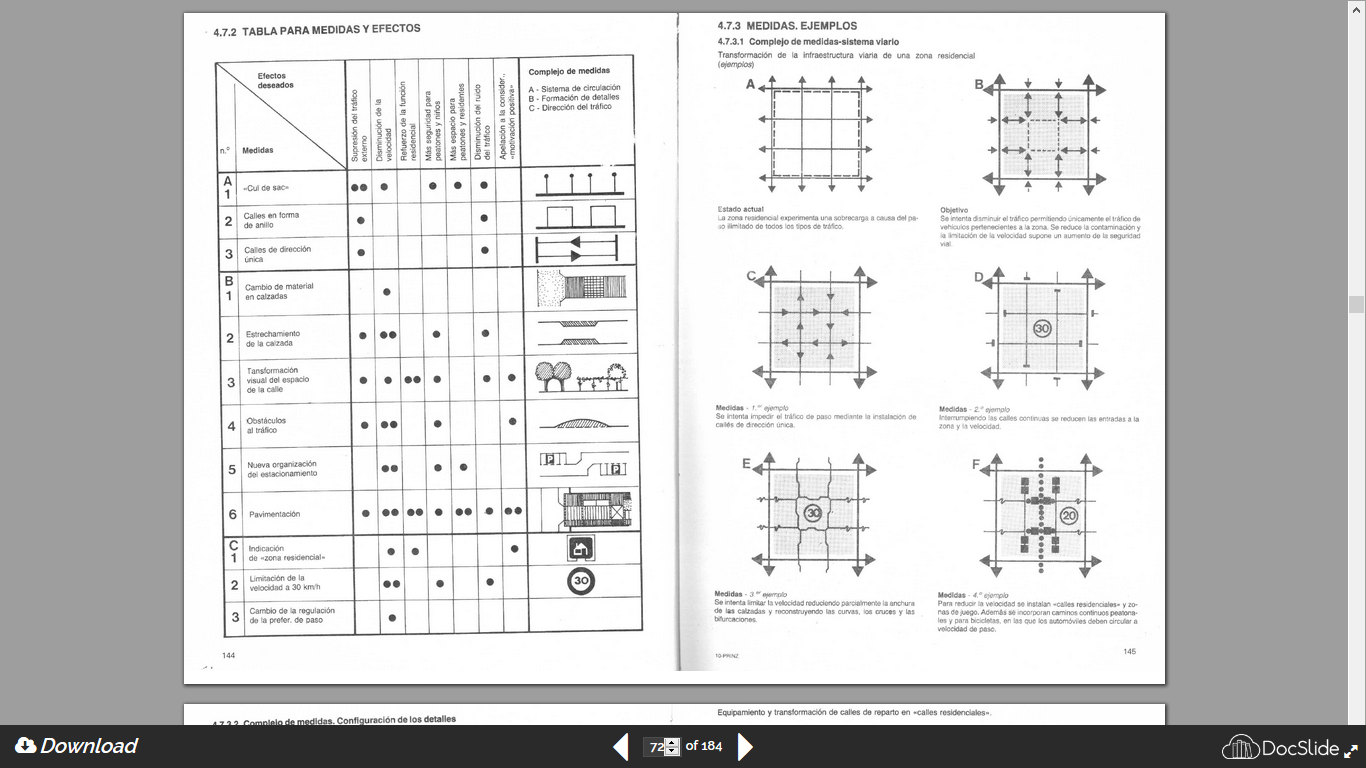 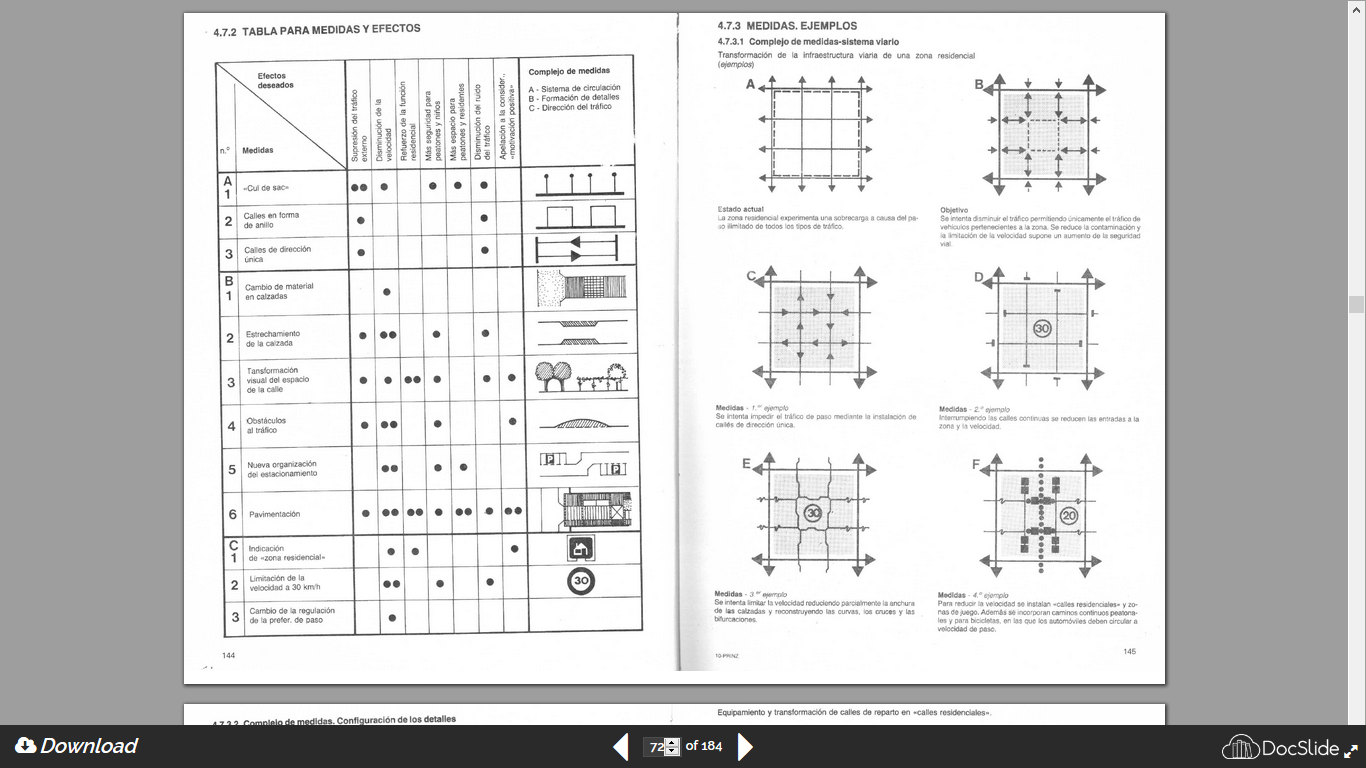 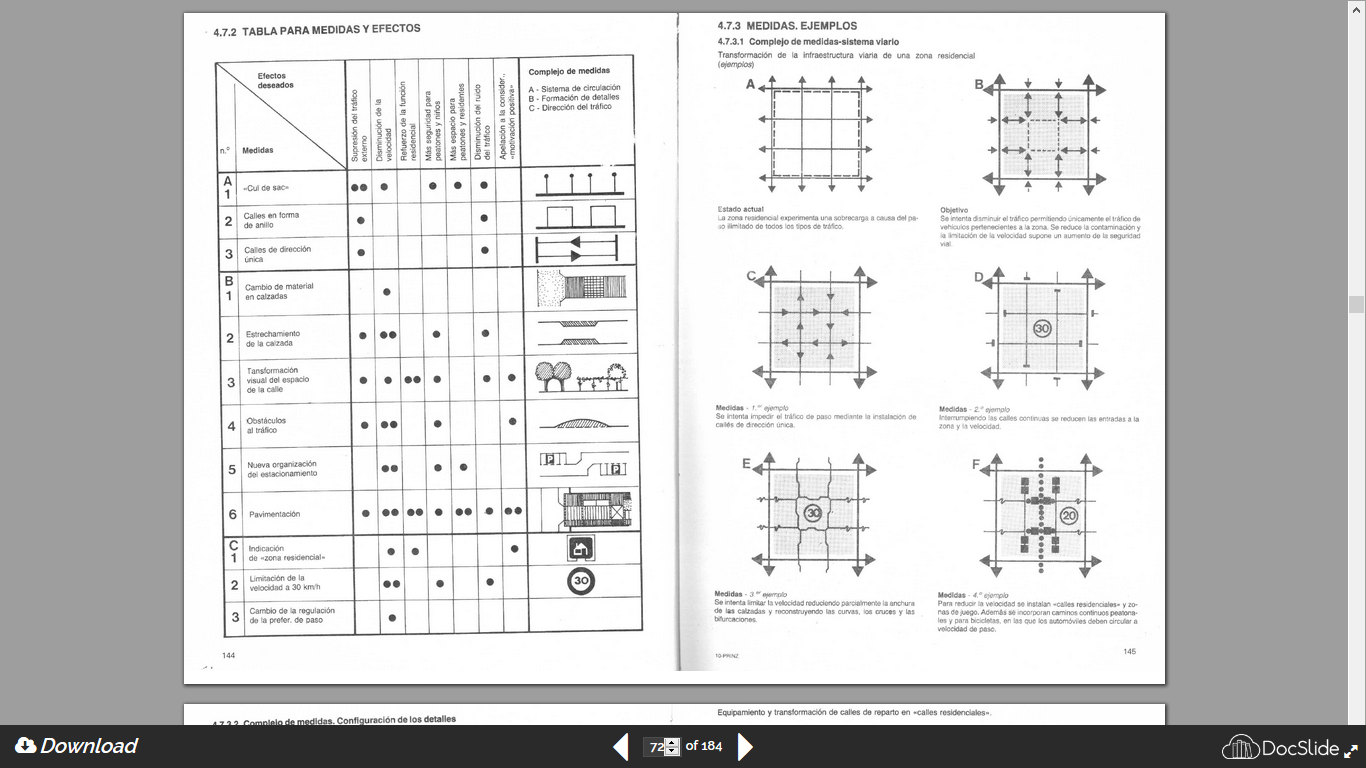 PROBLEMÁTICA DEL TRÁFICO
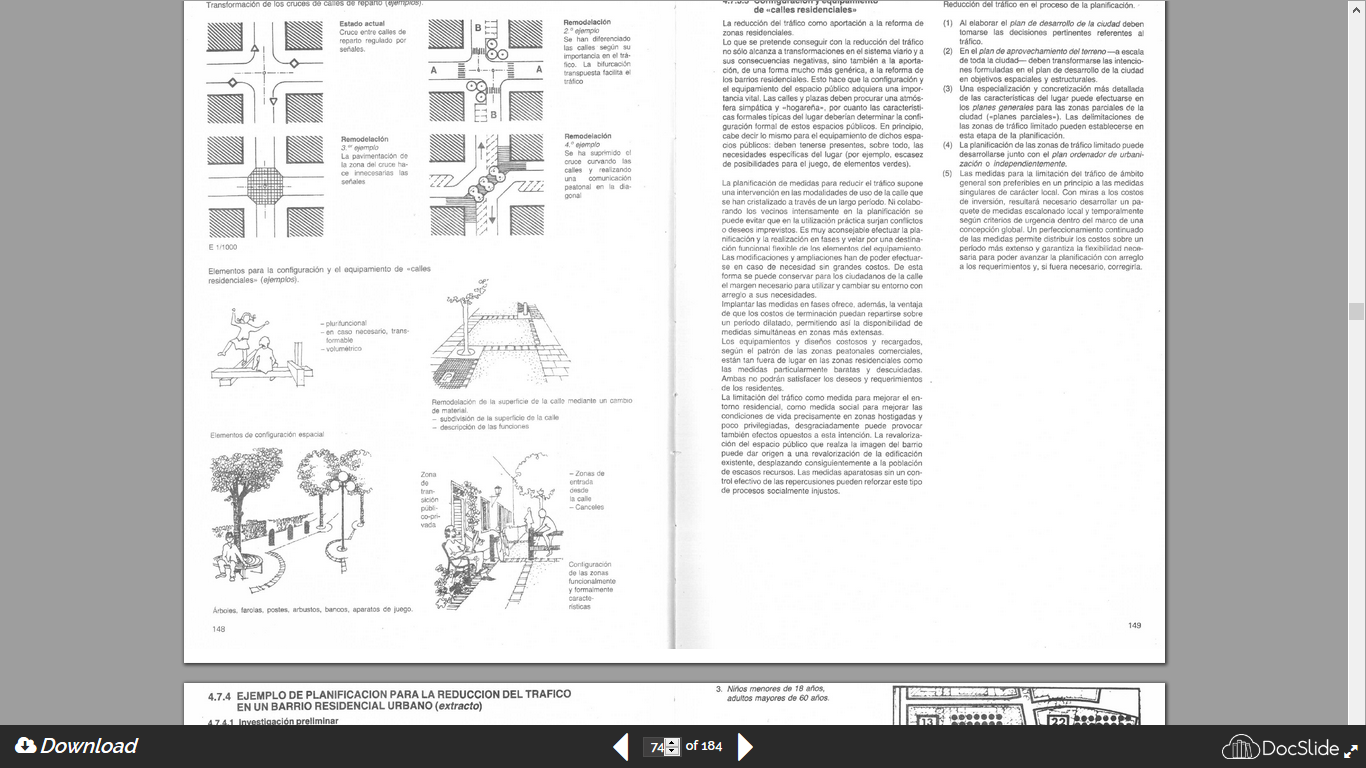 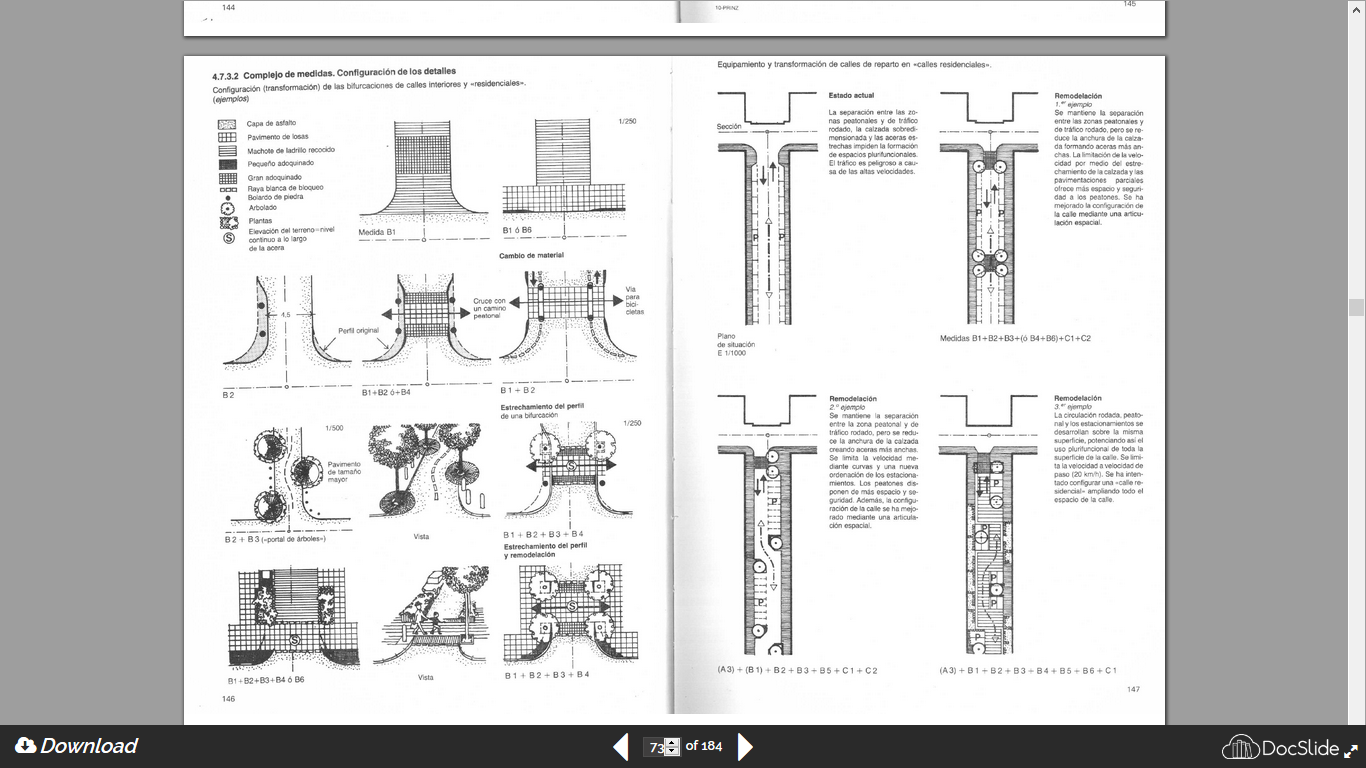 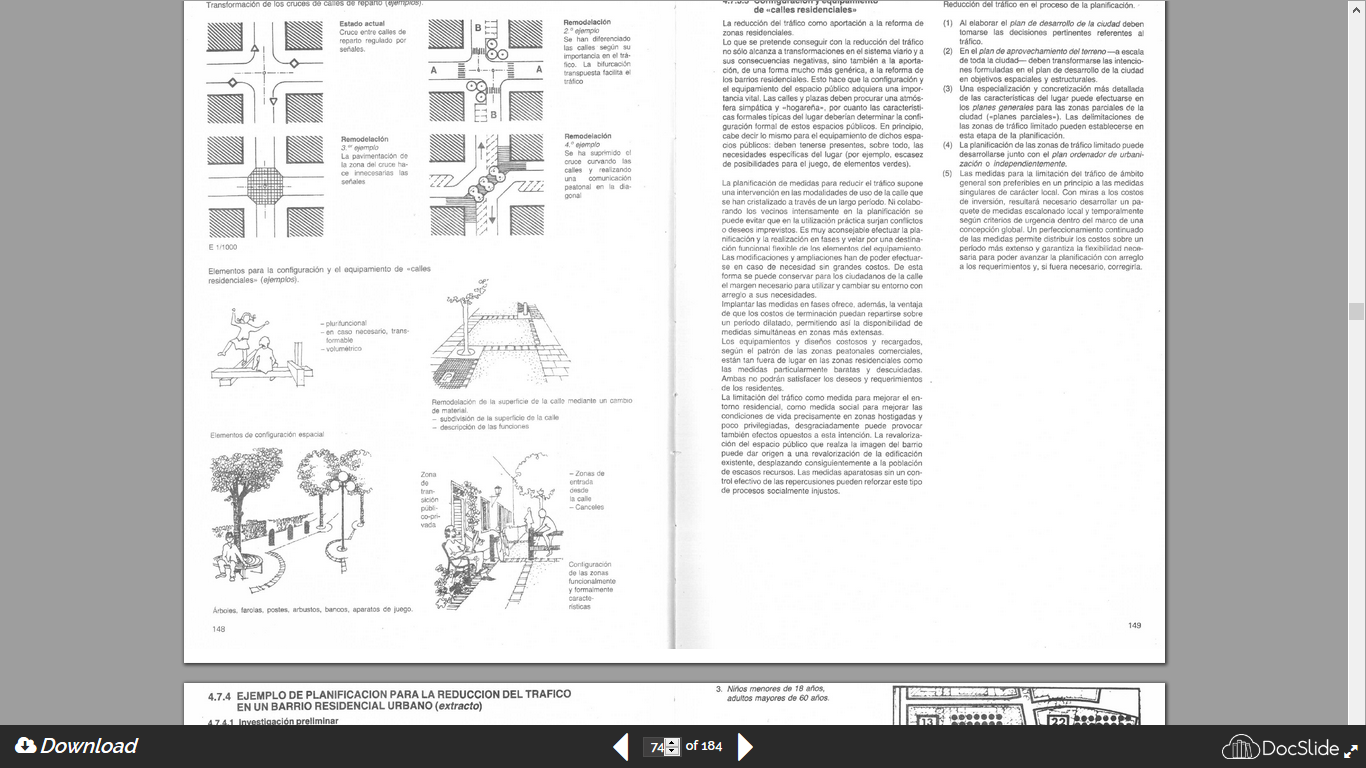 PROBLEMÁTICA DEL TRÁFICO
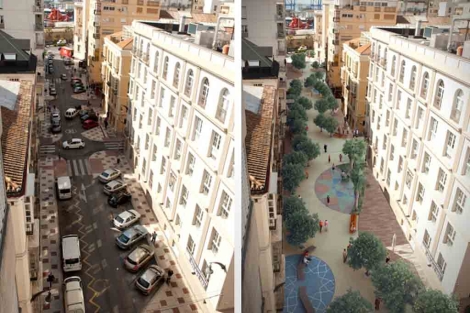 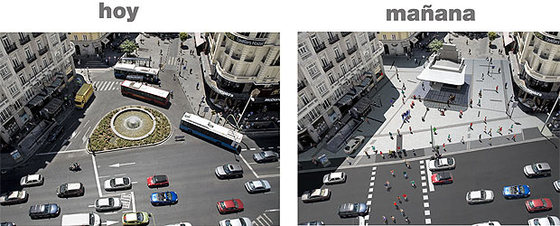 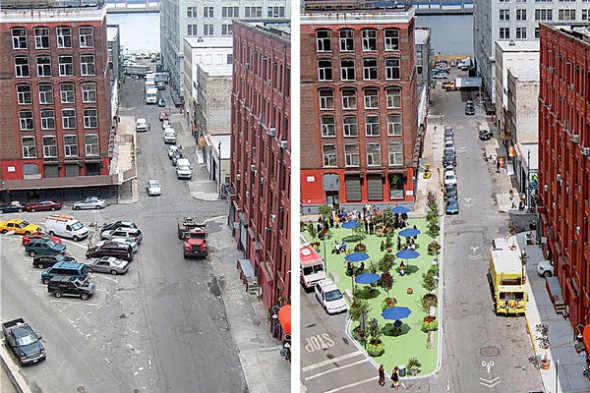 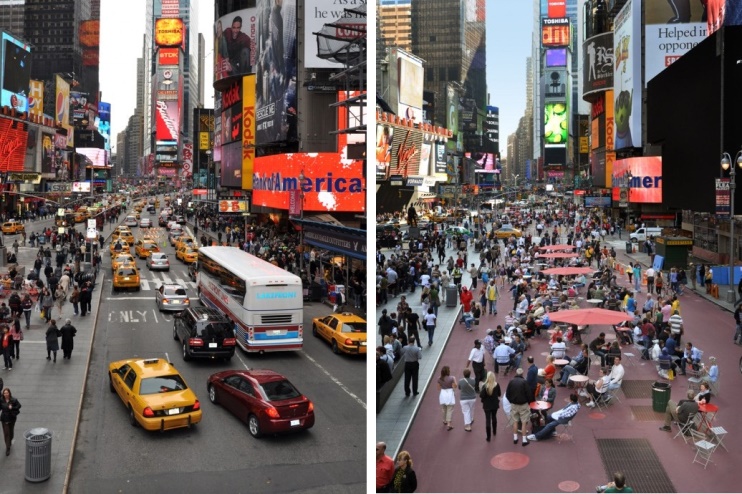 TRÁFICO RODADO
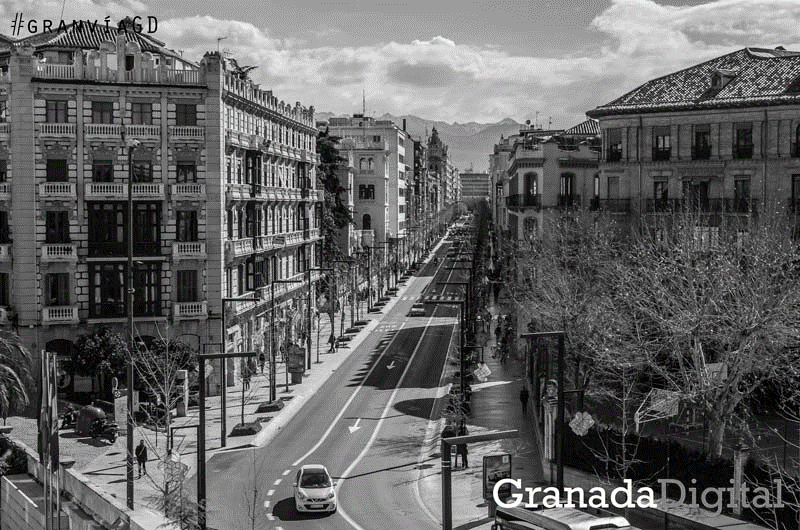 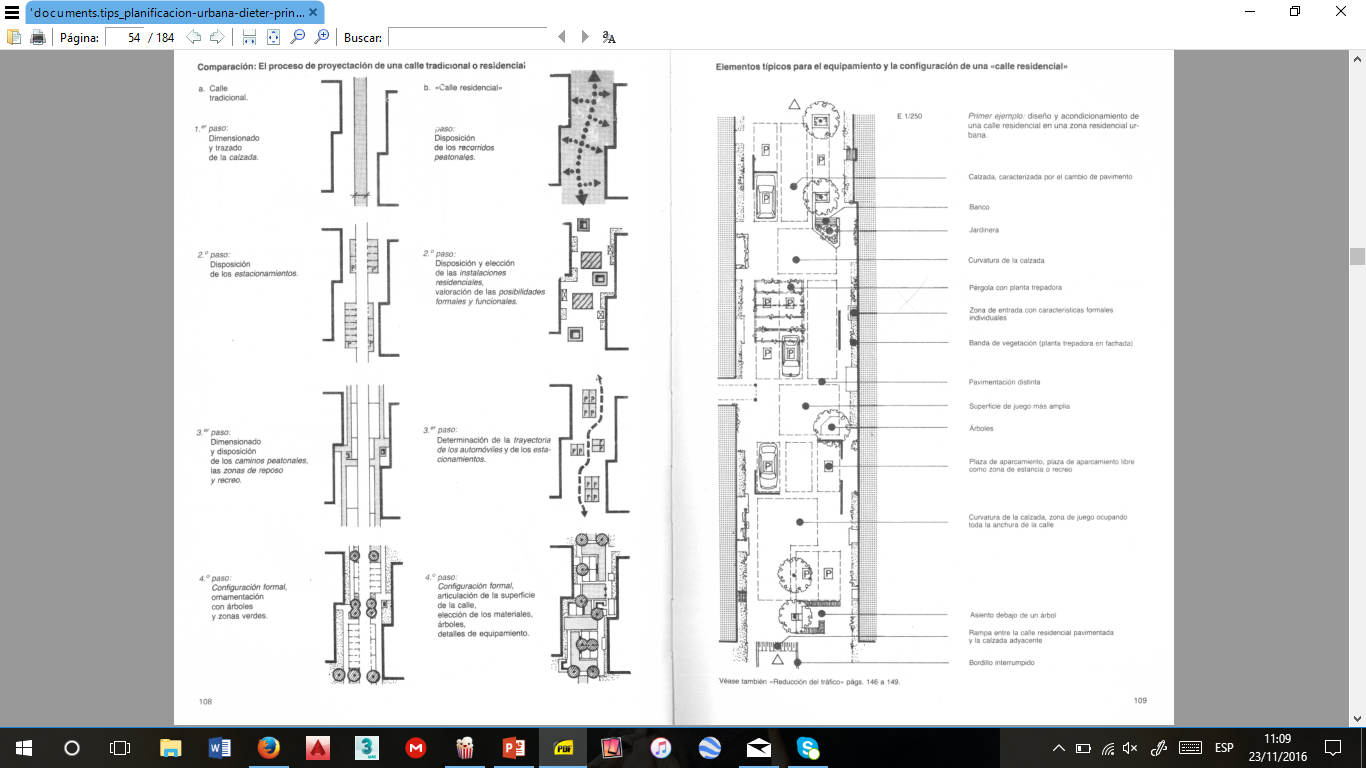 TRÁFICO RODADO
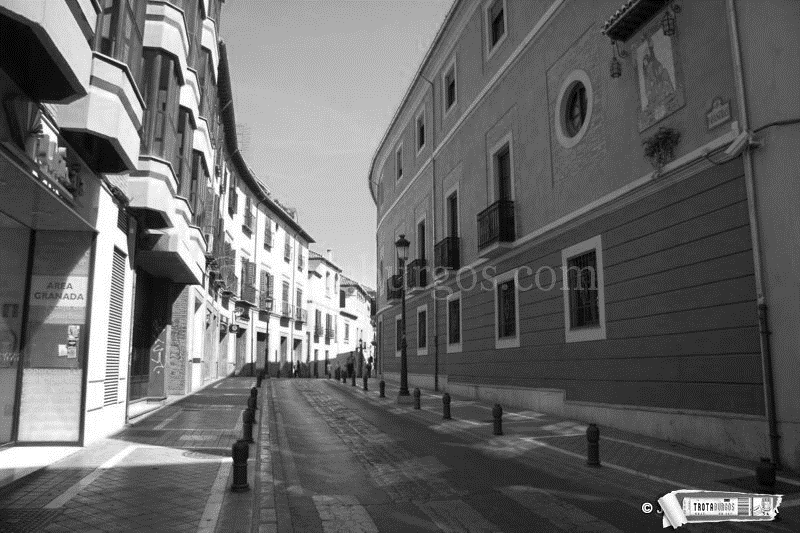 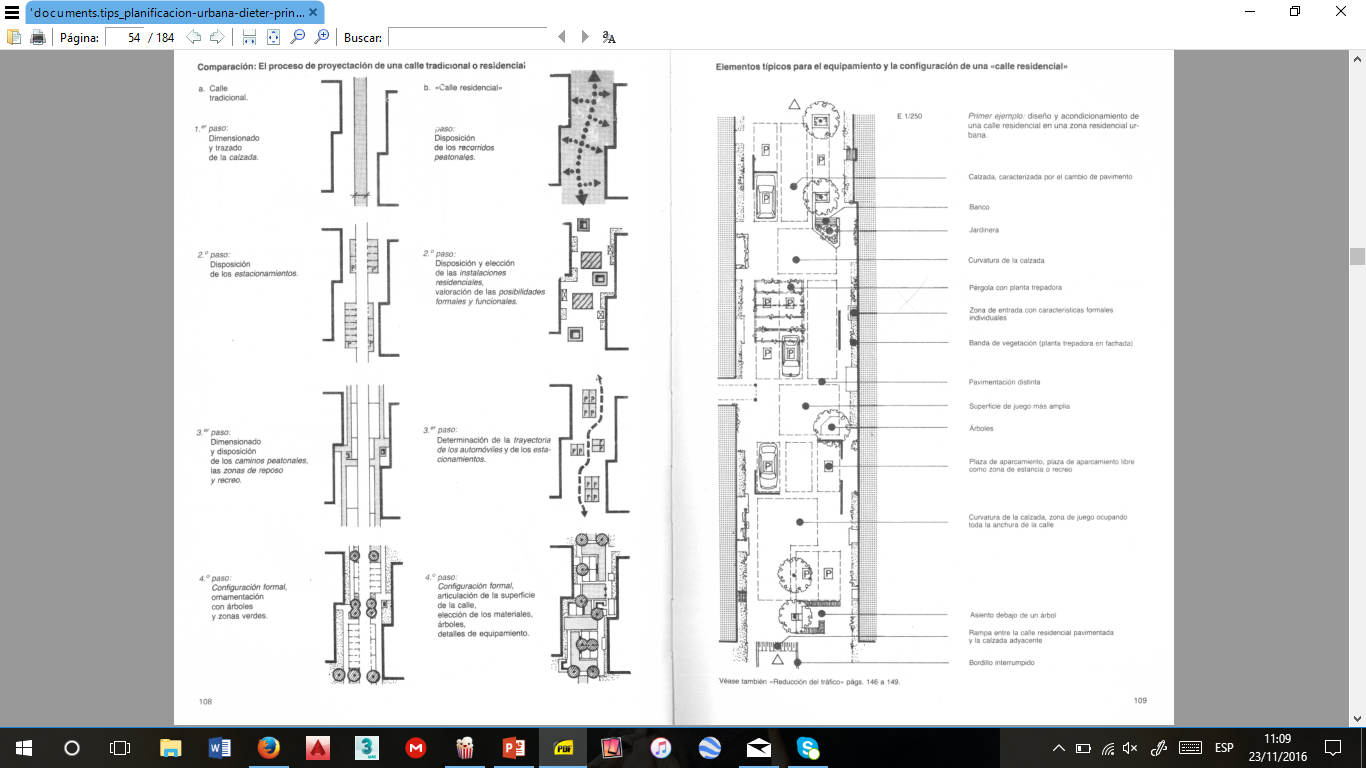 CIRCULACIÓN PEATONAL
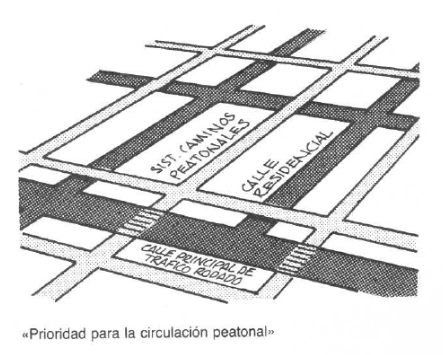 Concepto
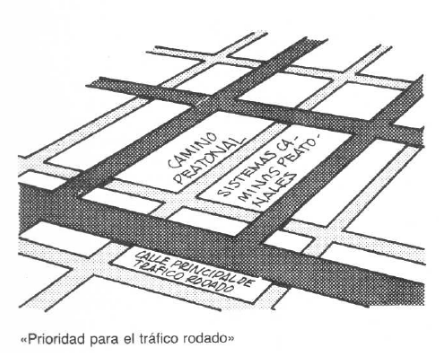 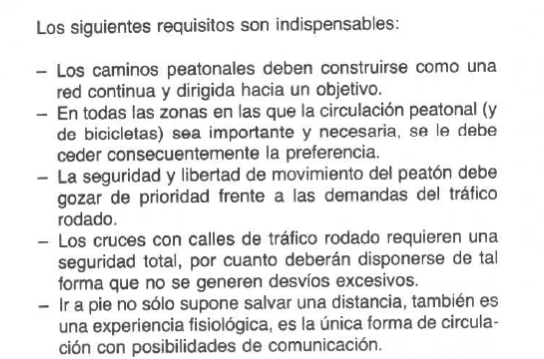 Confort-seguridad de vías peatonales
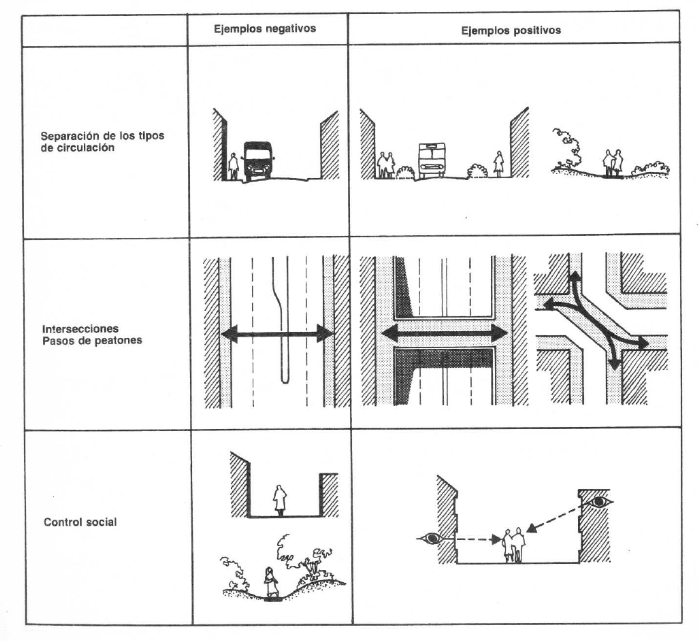 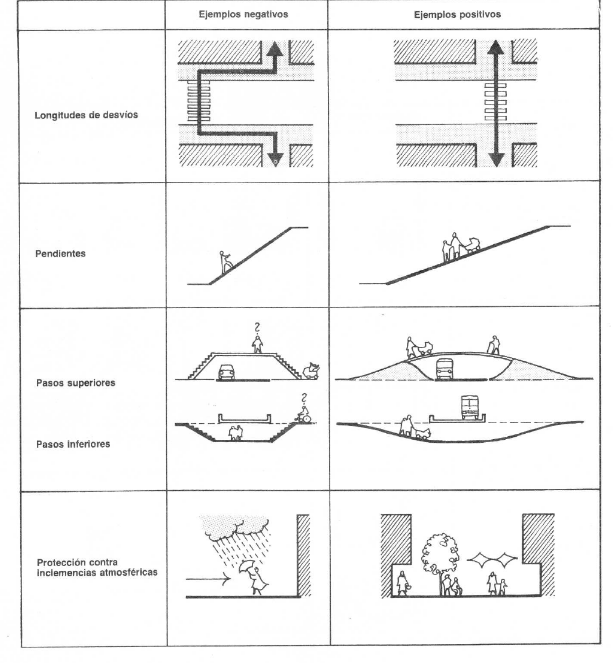 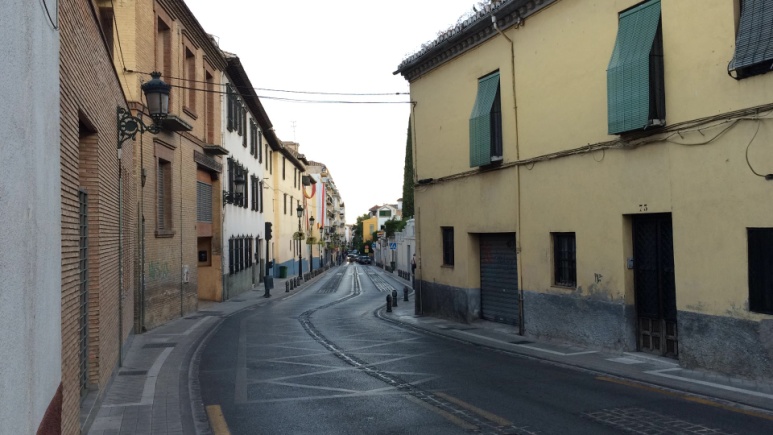 En la calle Molinos, vemos un claro ejemplo de un mal acondiciomiento peatonal
Esquema de caminos en la ciudad
Relación tráfico rodado-peatonal
COMERCIOS
COMERCIOS INDIVIDUALES                                                 











                 CALLES COMERCIALES
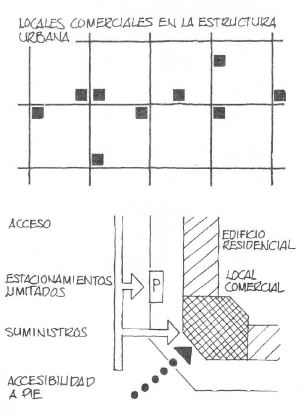 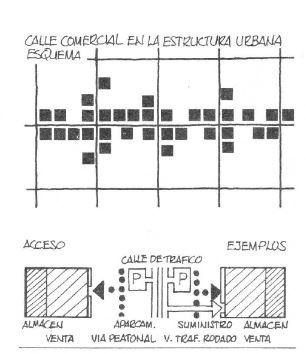 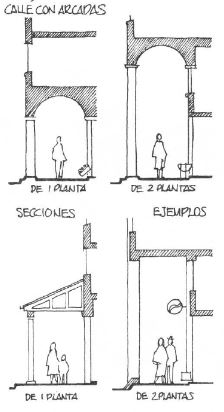 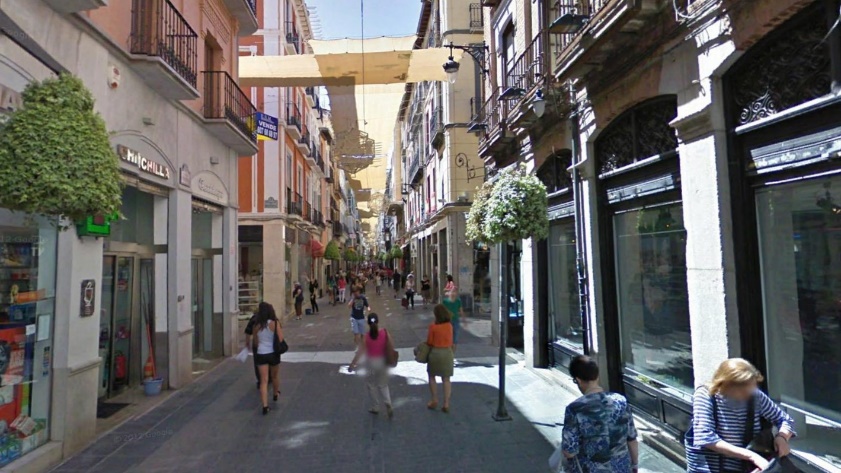 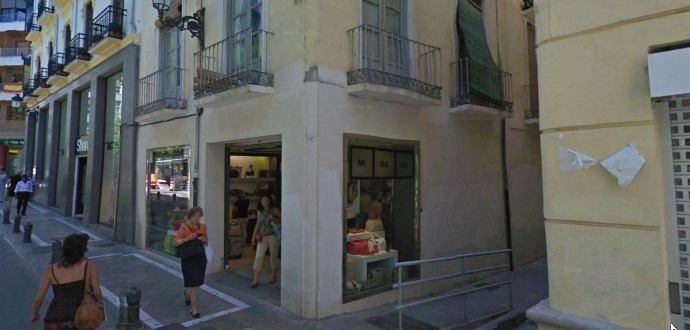 CALLES COMERCIAL_TRÁFICO RODADO
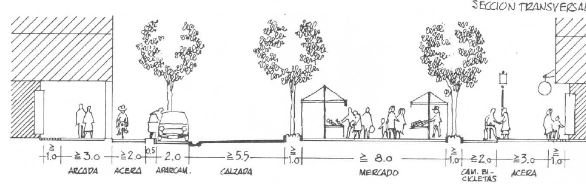 CALLES COMERCIALES_PEATONALES
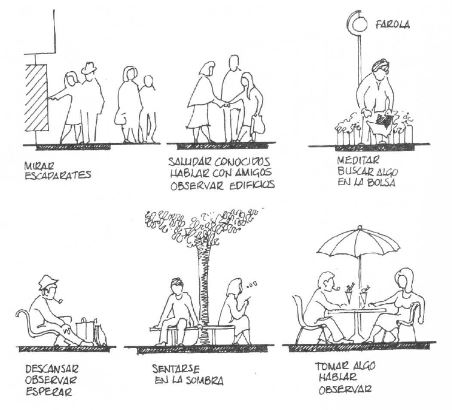 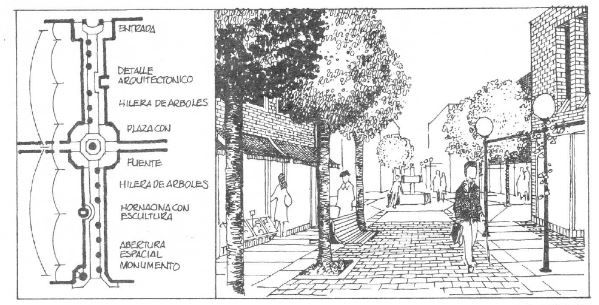 CENTROS COMERCIALES
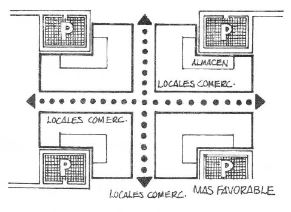 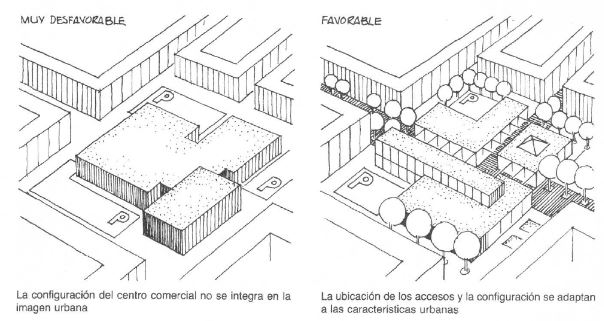 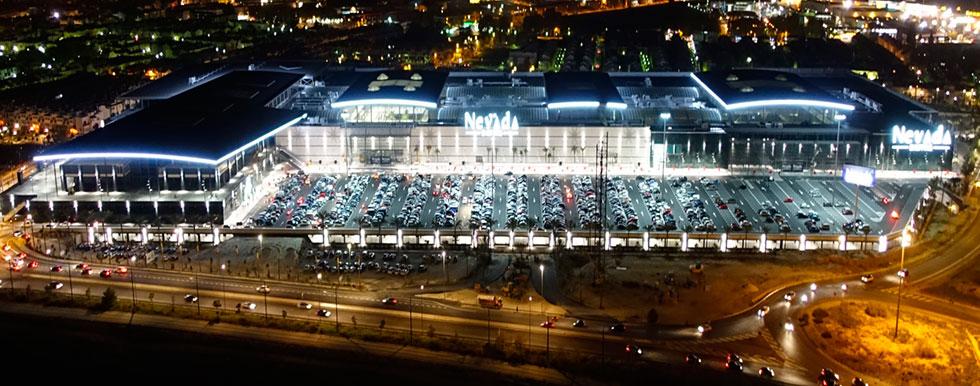